Latent
www.foundereagle.com
Page 1
Latent
Latent
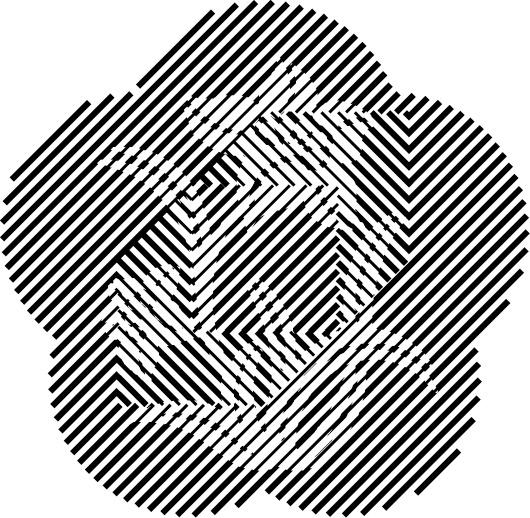 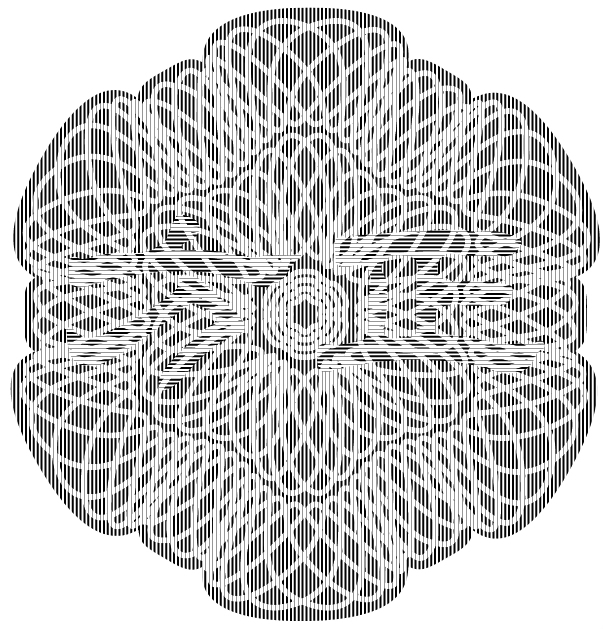 www.foundereagle.com
Page 2
Latent
Latent1
www.foundereagle.com
Page 3
Latent
Latent2
www.foundereagle.com
Page 4
Latent
Latent3
www.foundereagle.com
Page 5
Latent
Latent4
www.foundereagle.com
Page 6